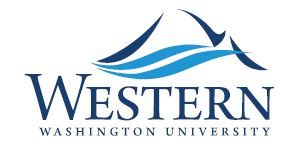 New Sciences Building Addition Project
PRC Application
July 26, 2018
[Speaker Notes: Rick]
Presenters
[Speaker Notes: Rick]
Project Overview
[Speaker Notes: Josh]
Two Siting Options – Overall Campus Map
[Speaker Notes: Mark
To sites both located near STEM related programs.]
Two Siting Options
1
2
[Speaker Notes: Mark
Closer image of surrounding site.]
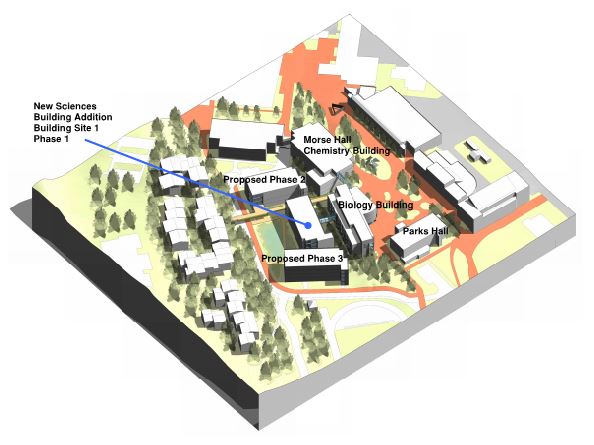 Pre-Design Study – Proposed Building Site 1
[Speaker Notes: Mark
Previous study of site 1]
Pre-Design Study – Proposed Building Site 2
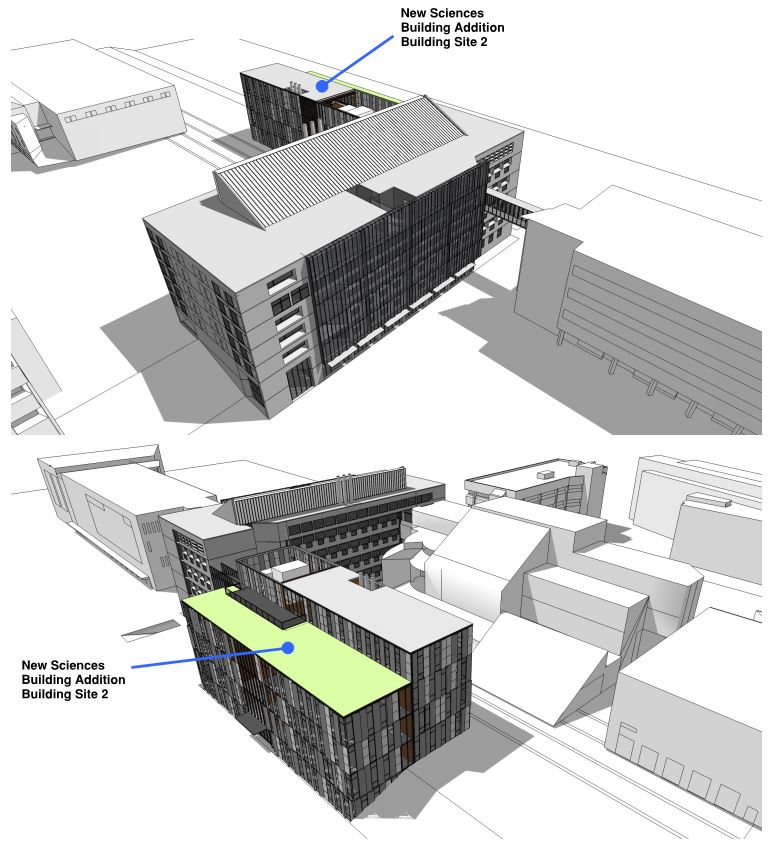 [Speaker Notes: Mark
Site 2 near the Environmental Studies building on the greenhouse site.]
Project Budget
[Speaker Notes: Mark
Part of the estimated project costs are Risk Contingency, GCCM Fee and GC General Conditions.

Contingencies include owner and design contingencies about 5%]
MWBE/Disadvantaged Businesses
WWU is committed to MWBE/Disadvantaged Businesses outreach with the selected GC/CM team.

Develop project aspirational goals and state them in the RFQ.

In the RFQ process have proposers provide an Inclusion Plan addressing how they propose to met the MWBE/Disadvantaged Businesses goals.

Tailor sub packages of work for MWBE/Disadvantaged Businesses.
[Speaker Notes: Mark

We will work on developing aspirational goals for the RFQ and work with our GCCM team.]
PRC Question – 1
[Speaker Notes: Mark]
PRC Question – 1
[Speaker Notes: Mark]
PRC Question - 2
[Speaker Notes: Mark]
Project Schedule – GC/CM Selection
[Speaker Notes: Mark]
Project Schedule – Design Schedule
[Speaker Notes: Mark]
PRC Question - 3
[Speaker Notes: Mark]
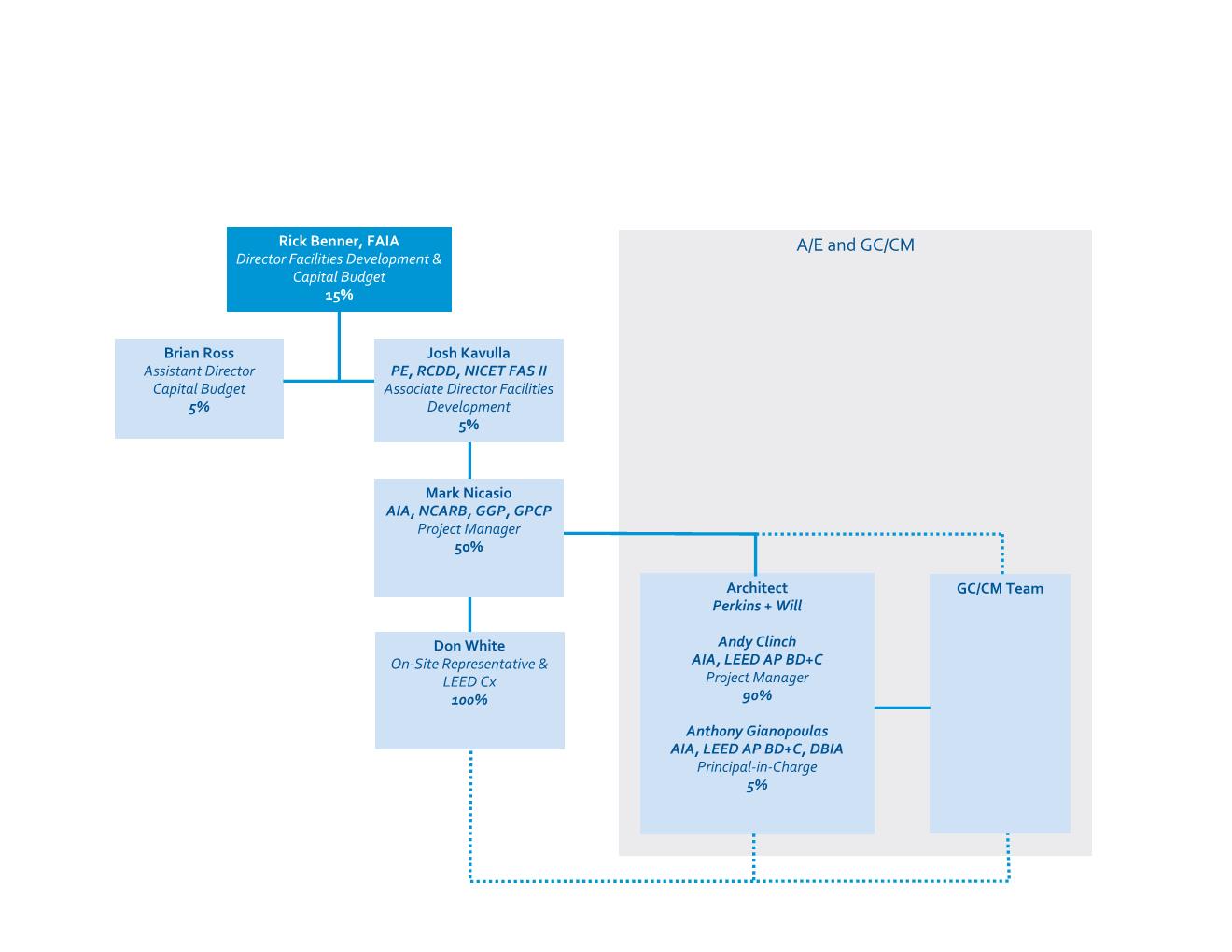 Management Plan
[Speaker Notes: Mark to introduce Tony and Andy.  Tony and Andy can speak about their GC/CM experience and projects using this delivery method.]
PRC Question - 4
[Speaker Notes: Rick]
Response
PRC Question - 4
The Construction History provided in the application pulled numbers from incorrect cells and will be revised for the committee. However, the Carver project did still come in over its initial budget. 
 
Cost increased significantly from the 90% complete documents to the 100% complete.

The preconstruction services had minimal deconstructive testing.

The collapsed or damaged underground utilities running through the site were undocumented by WWU, clash detection was not completed until well into construction.

Encountered glass material availability problems followed by a glazer’s strike, which in turn caused significant delay.
[Speaker Notes: Rick
The Construction History provided in the application pulled numbers from incorrect cells and will be revised for the committee. However, the Carver project did still come in over its initial budget. 
 
The cost increased significantly from the 90% complete documents to the 100% complete including permitting agency required modifications. 

The preconstruction services had minimal deconstructive testing and we ended up with many more areas containing asbestos than anticipated.

The collapsed or damaged underground utilities running through the site were undocumented by WWU, clash detection was not completed until well into construction, the exterior envelope was primarily glass curtain wall. 

WWU encountered glass material availability problems followed by a glazer’s strike, which in turn caused significant delay to close-in resulting in a two-month delay and significant increase to labor costs and negotiated support services temporary heating costs.]
WWU Major Projects Construction History 2011-2018
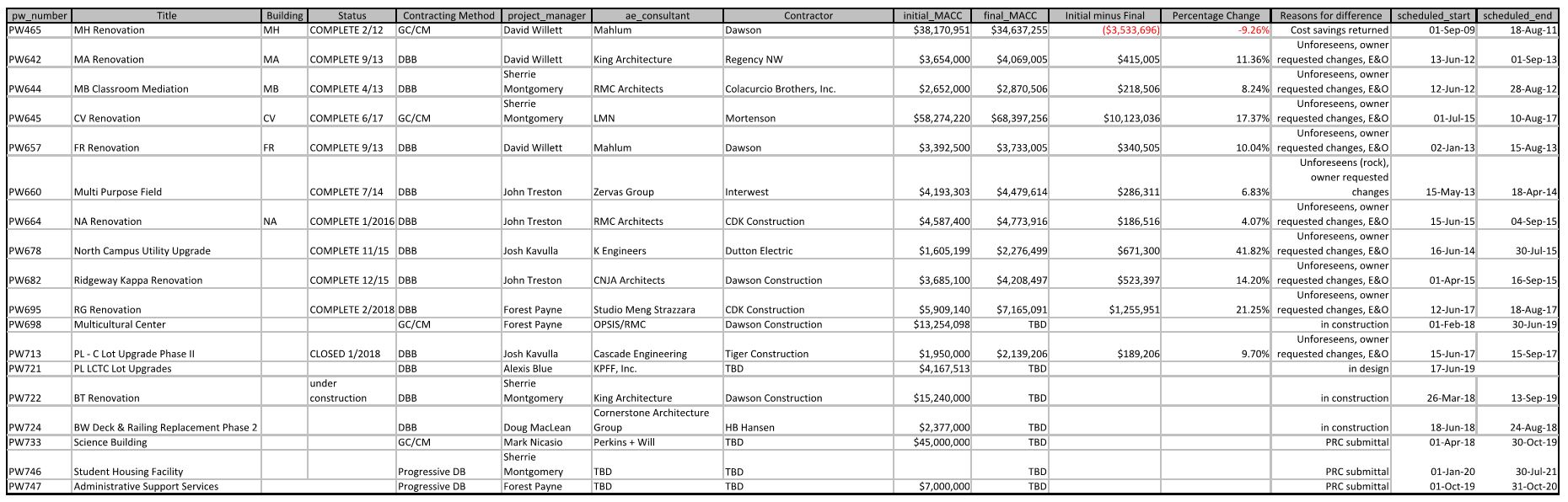 [Speaker Notes: Rick]
PRC Question - 5
[Speaker Notes: Josh]
Response
PRC Question - 5
In our current market, the GMP, MACC negotiation and the Total Contract Cost is not awarded until after the bid packages have all been bid on 100% complete documents including permitting agency modifications needed to obtain the building permit. 

Increase Preconstruction services for deconstruction investigations to minimize the risk of unforeseen conditions. 

Use of BIM clash detection to solve problems before they are encountered during the work. 

Additional oversight of the project in monthly meetings with the project delivery team including the principals of the A/E, GCCM, and WWU to discuss progress and risks to the project success. 

Use of project management software (e-Builder) by WWU, the A/E and the GC/CM to track and expedite decision-making.

Additional review of experience that the design consultant ME, EE, MCCM, and ECCM working in alternative delivery project to help improve the design and construction of the project.
[Speaker Notes: Josh
In our current market, the MACC negotiation and the Total Contract Cost is GMP is not awarded until after the bid packages have all been bid on 100% complete documents including permitting agency modifications needed to obtain the building permit. 

Preconstruction services have increased including deconstruction investigations to minimize the risk of unforeseen conditions. 

Discussions are on-going about who performs BIM clash management and when that occurs.  We are using more BIM clash detection to solve problems before they are encountered during the work. 

In order to have Additional oversight of the project is provided in monthly meetings with the project delivery team including the principals of the A/E, GCCM, and WWU to discuss progress and risks to the project success. These include review of change order proposal action plans, schedule review, budgets review, including risk and owner contingencies, negotiated support services, and general conditions.

Use of project management software (e-Builder) by WWU, the A/E and the GC/CM to track and expedite decision-making.

With each new project, we actively engage the Additional review of experience that the design consultant ME, EE, MCCM, and ECCM working in alternative delivery project to help improve the design and construction of the project.]
PRC Question - 6
[Speaker Notes: Mark
Read slide]
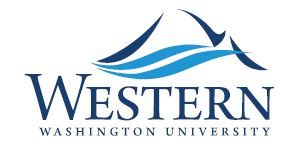 Thank you
[Speaker Notes: Mark]